Mondeling  Nederlands
Cursus 3 – Module 4

Dag 1
Weet je nog?
Het verband
De pleister
De wond
Het gat
Een verband omdoen
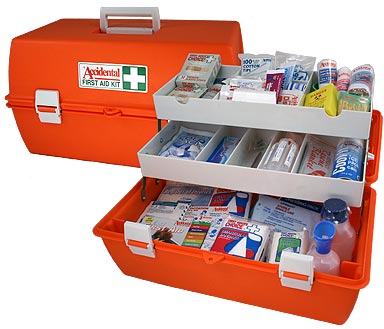 Wat ga je leren?
Het onweer
Nat – droog
Vuil - schoon
De was
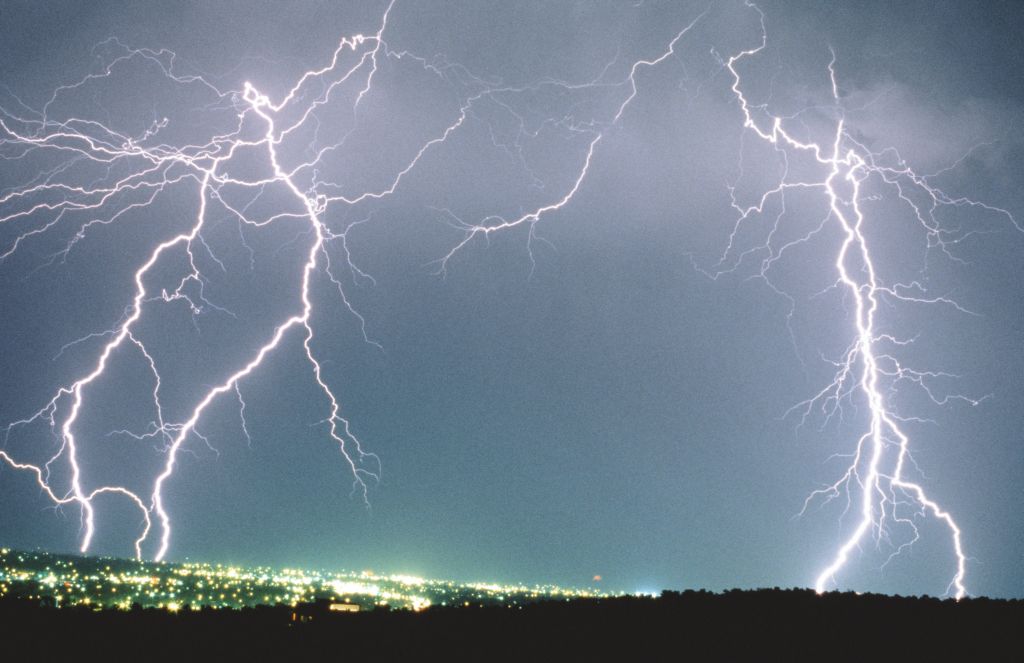 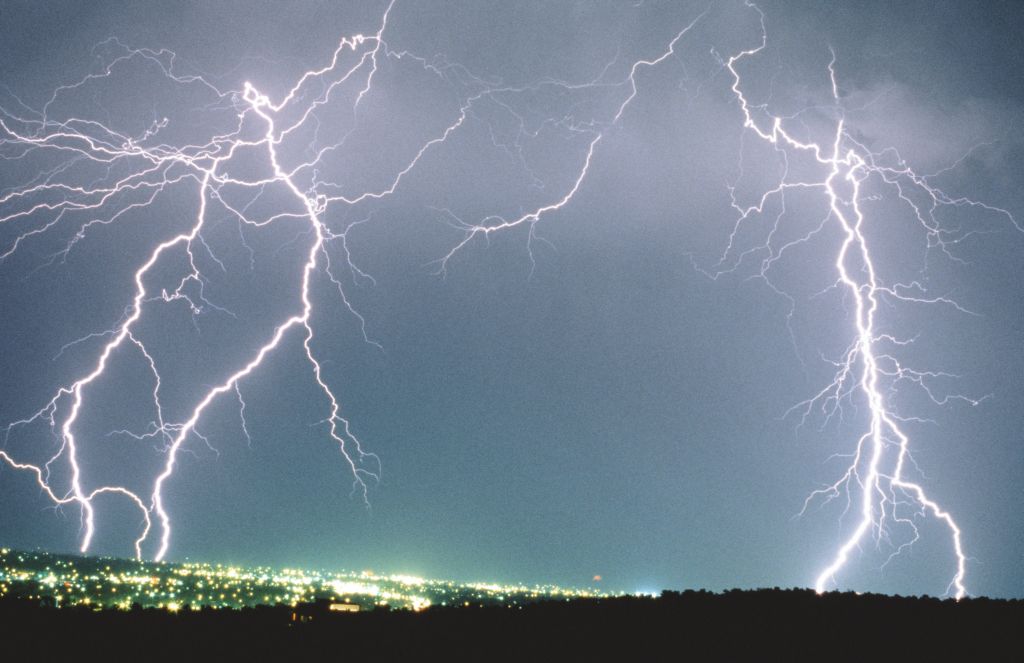 het onweer
 ( de bliksem en de donder)
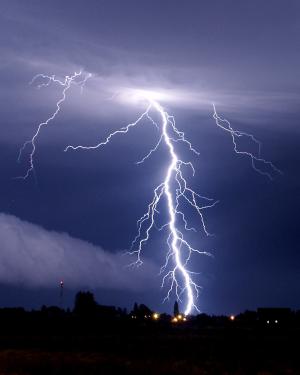 de bliksem    (ik zie de bliksem)
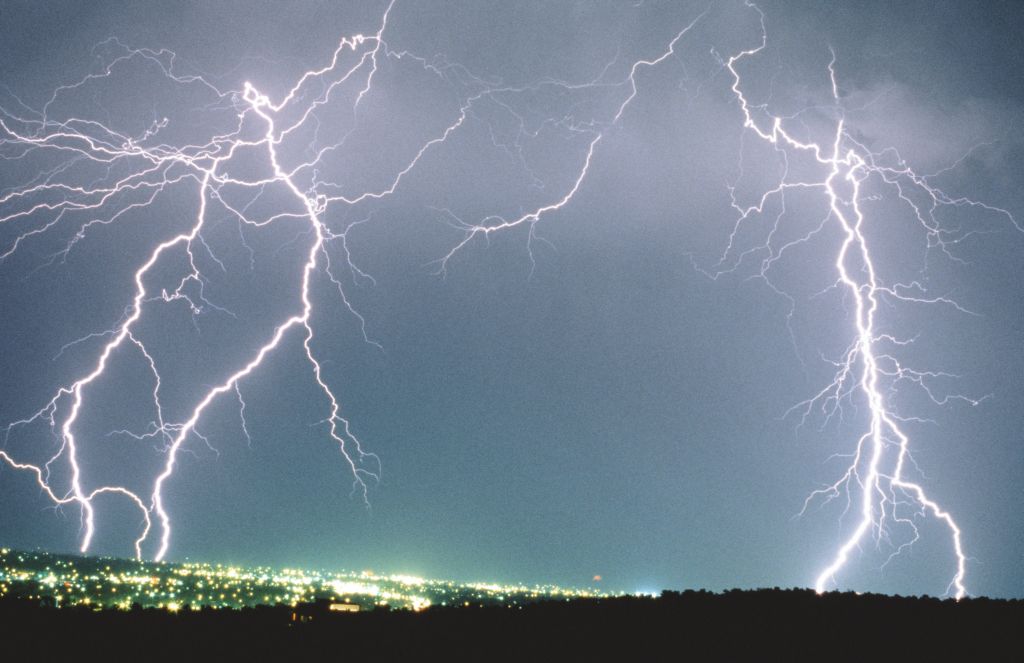 de donder – boem  (ik hoor de donder)
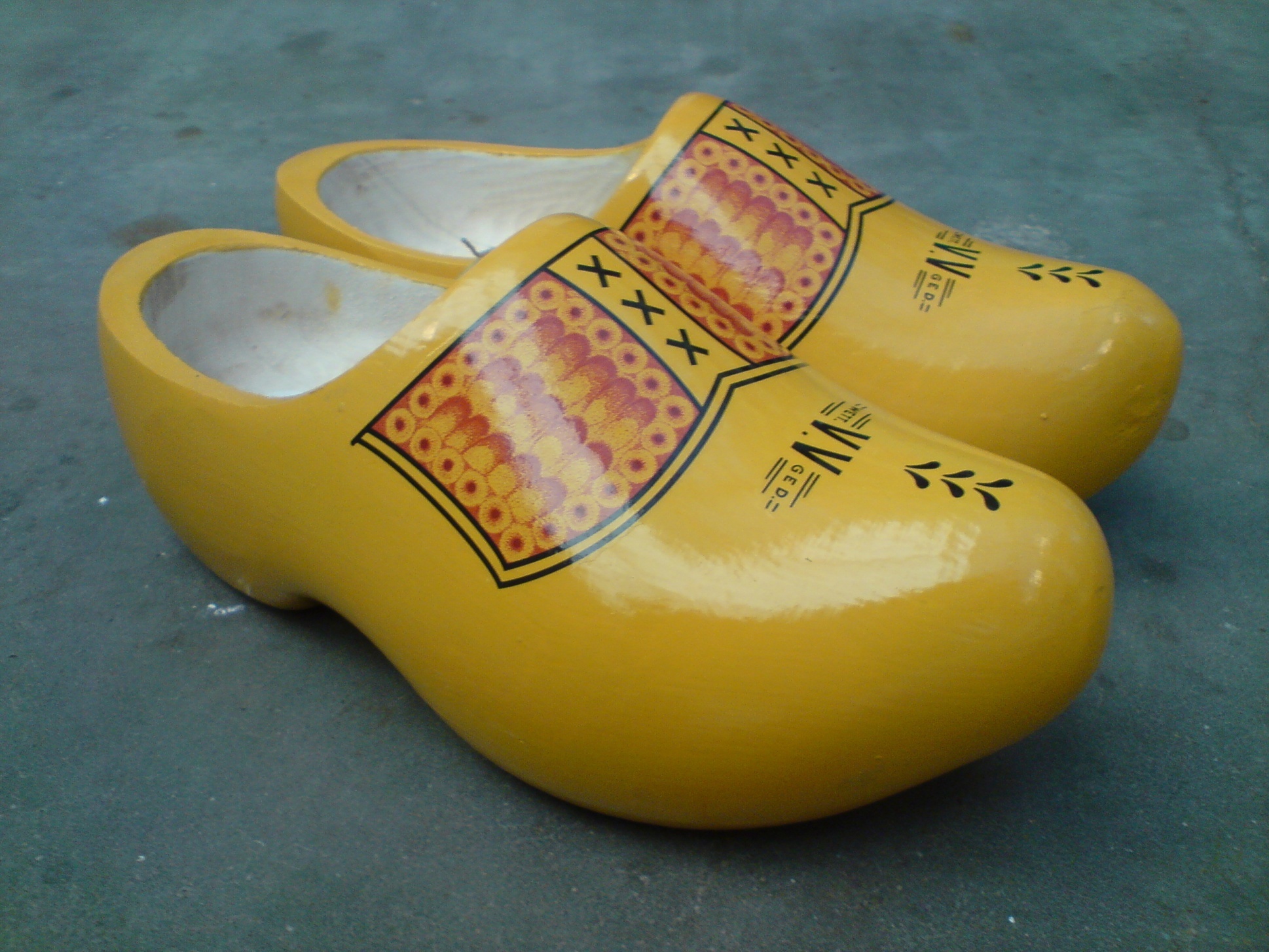 de klomp (-en)
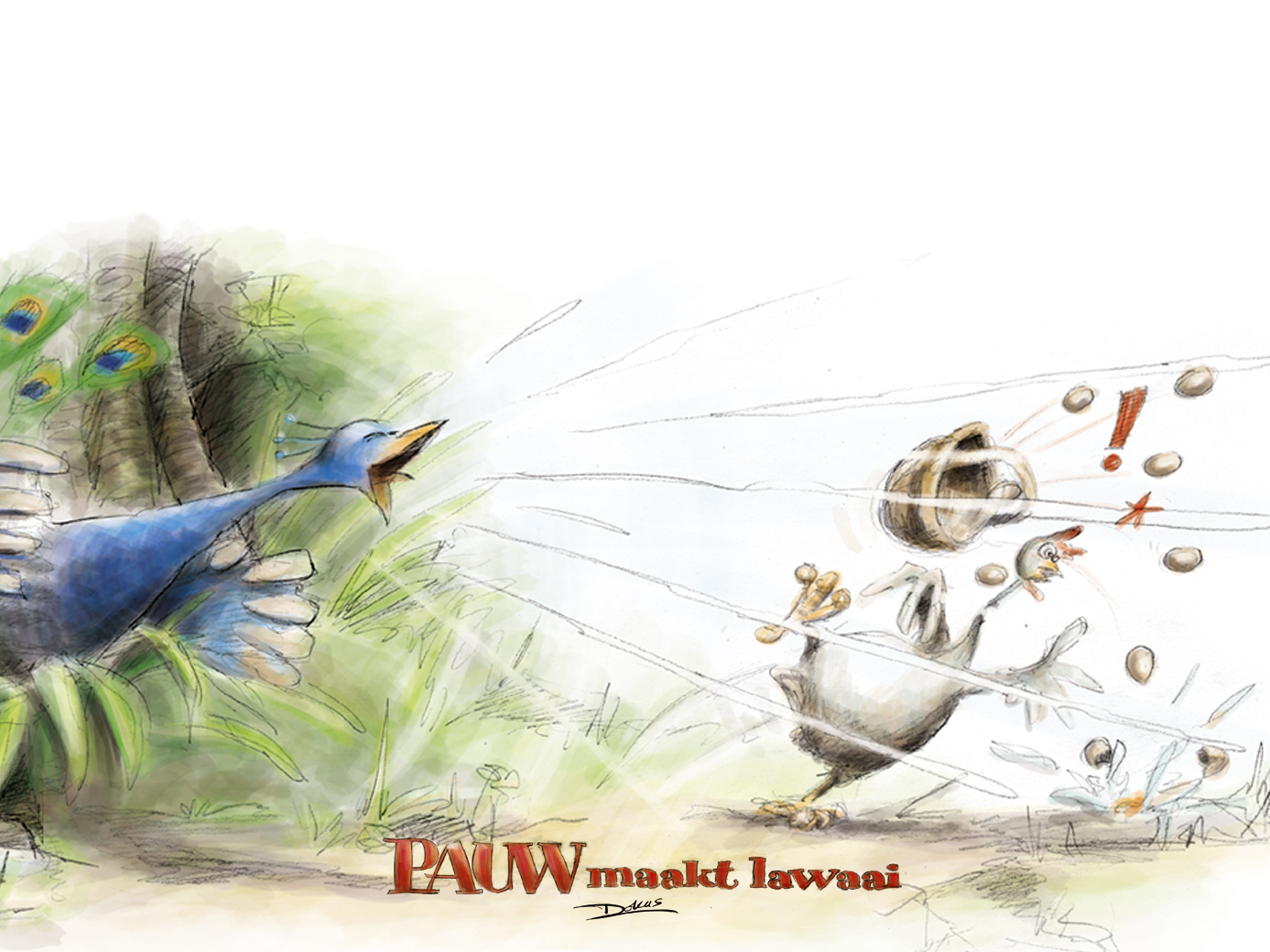 het lawaai
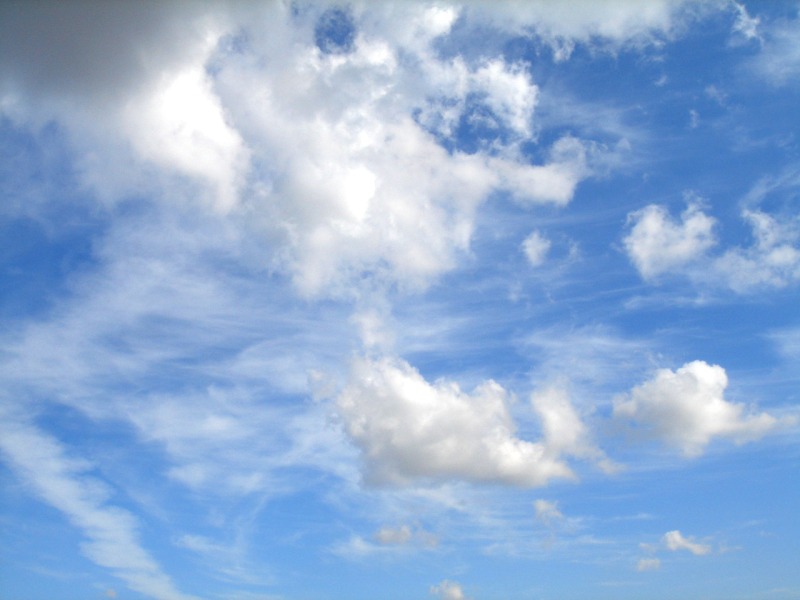 de lucht
de domoor
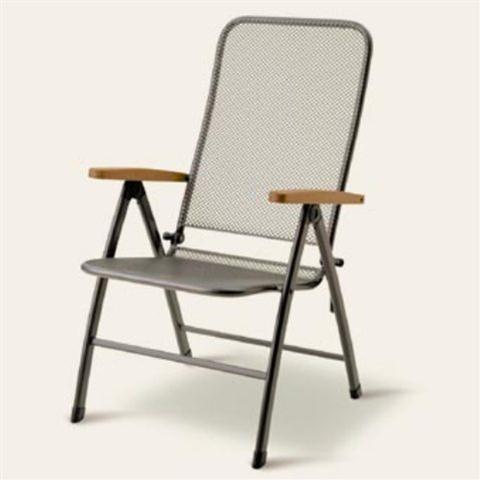 de tuinstoel
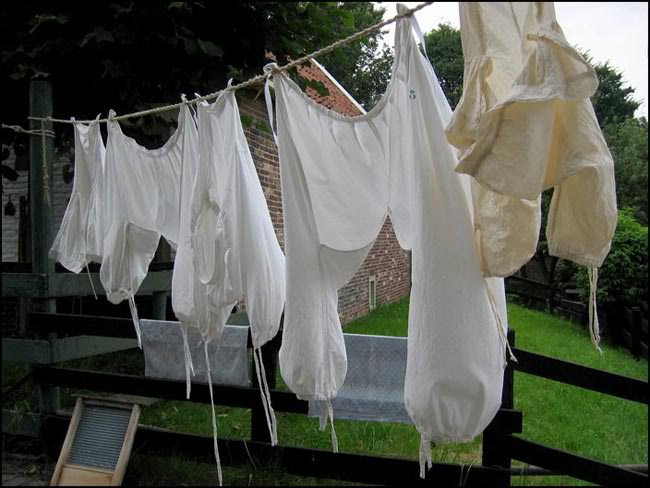 de was
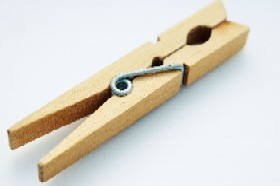 de wasknijper
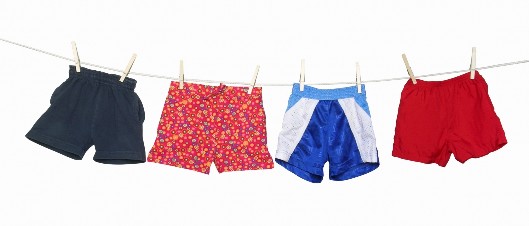 de waslijn
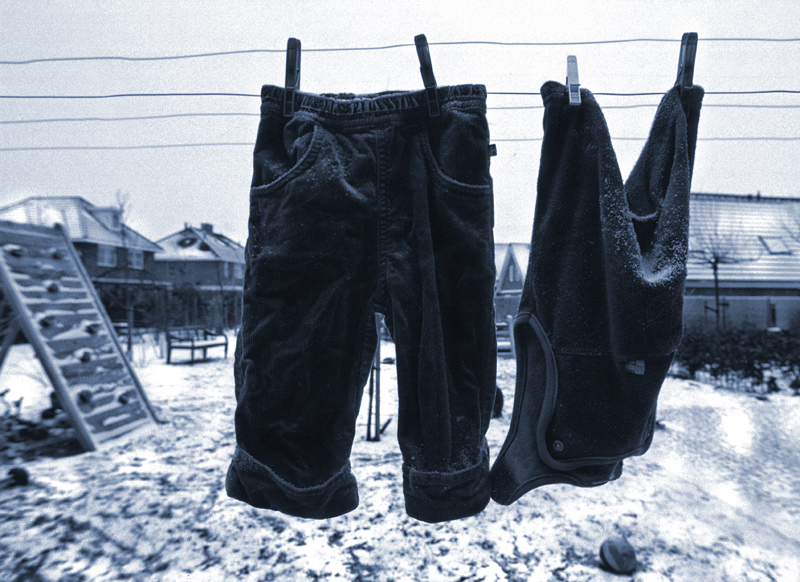 de waslijn
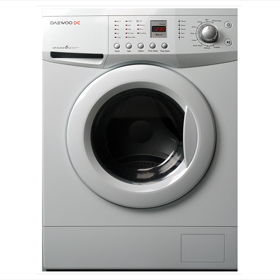 de wasmachine
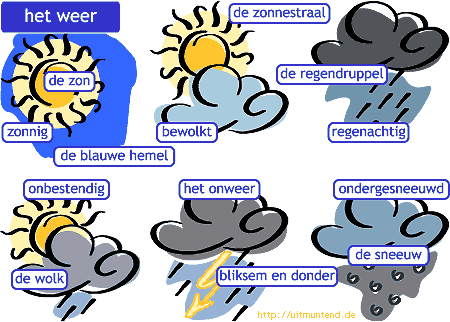 het weer
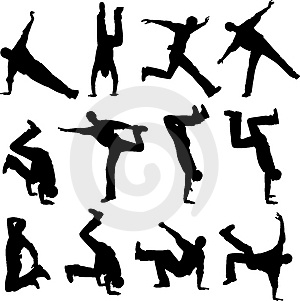 bewegen
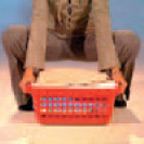 optillen
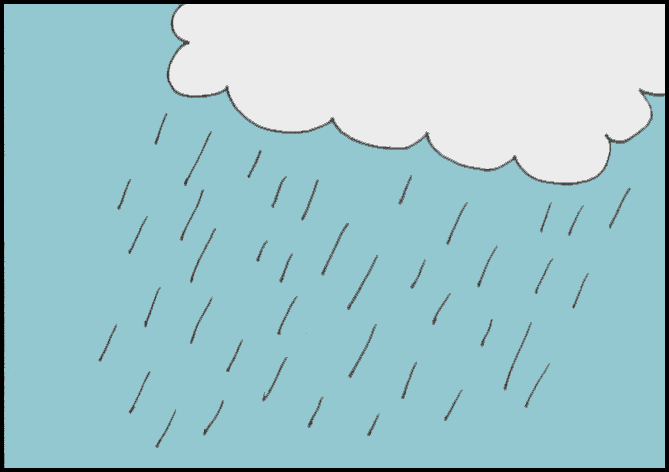 regenen
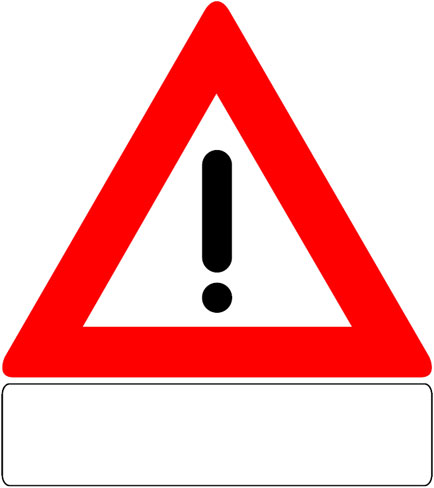 waarschuwen
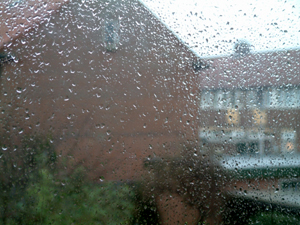 tikken (de regen tikt tegen het het raam)
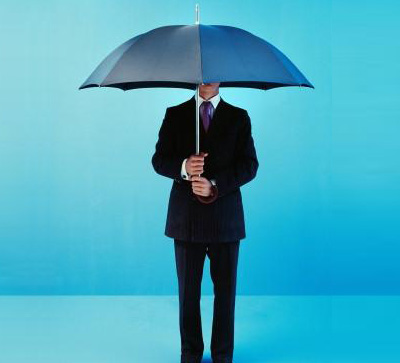 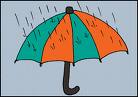 droog - nat
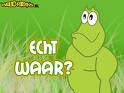 echt waar
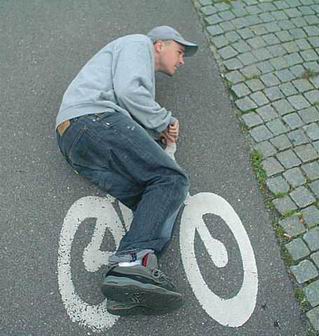 gek
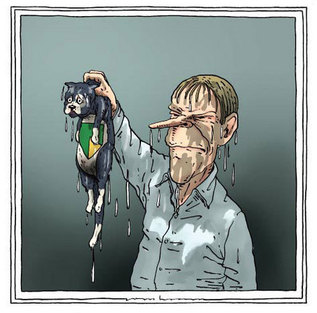 kletsnat
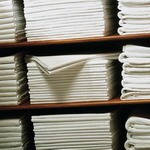 schoon
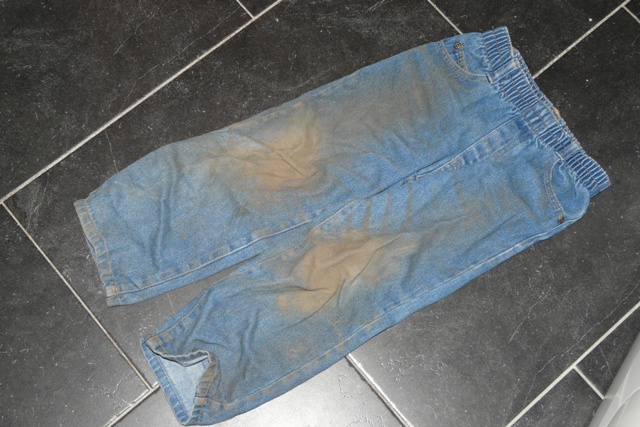 vuil-schoon
Het verhaal
Wie?
doet?
wat?
waar?
meervoud
de domoor
de klomp
de tuinstoel
de waslijnen
meervoud
de domoor		de domoren
de klomp			de klompen
de tuinstoel		de tuinstoelen
de waslijn			de waslijnen
meervoud
de wasknijper
de wasmachine
meervoud
de wasknijper		de wasknijpers
de wasmachine	de wasmachines
Aan de slag
Stijgen / dalen
TweetalCoach
Ik/jij/wij kaartjes uitdelen
De leerkracht zegt het werkwoord en de kinderen gaan staan bij hun vorm en zeggen het werkwoord vervoegd in de verleden tijd

Zitten , lezen, komen
Leerlingen krijgen het werkwoord op een kaartje
1 leerling maakt een zin in tegenwoordige tijd met het ww
Andere leerling zet de zin in de verleden tijd

De jongen huilt bij de film
De jongen huilde bij de film
Wat hebben wij geleerd?
Dag 2
Weet je nog?
Het onweer
De donder
De bliksem
De waslijn
Wat ga je leren?
Iets van :  leer , glas, zilver, hout 
Waar is het van gemaakt?
Aan de slag
Pak steeds een voorwerp bij het woord van de powerpoint

Zeg: ‘dit is een ….’
            ‘het is van …… gemaakt’
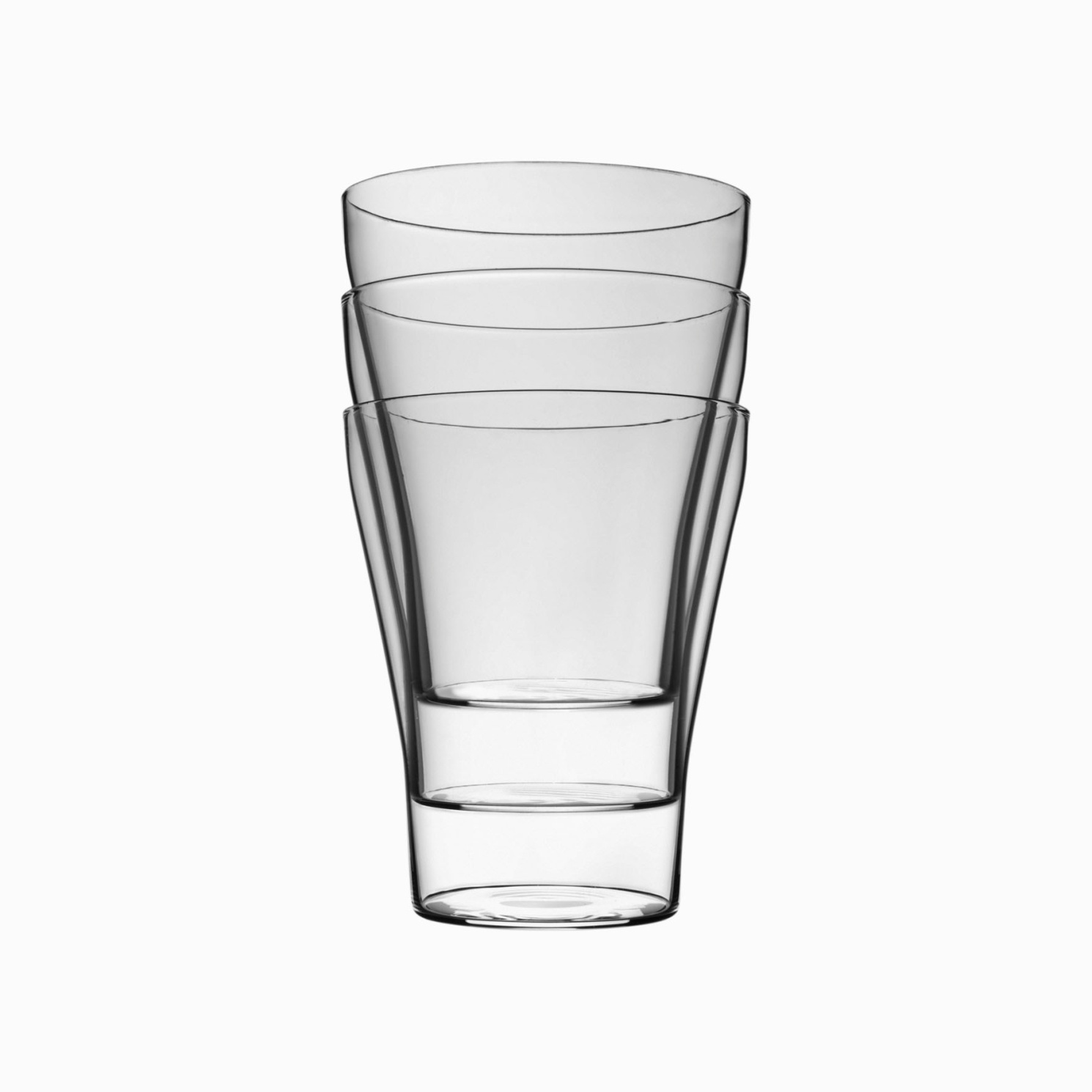 glas
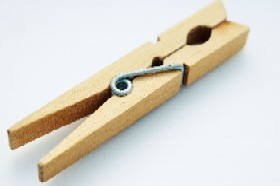 de wasknijper
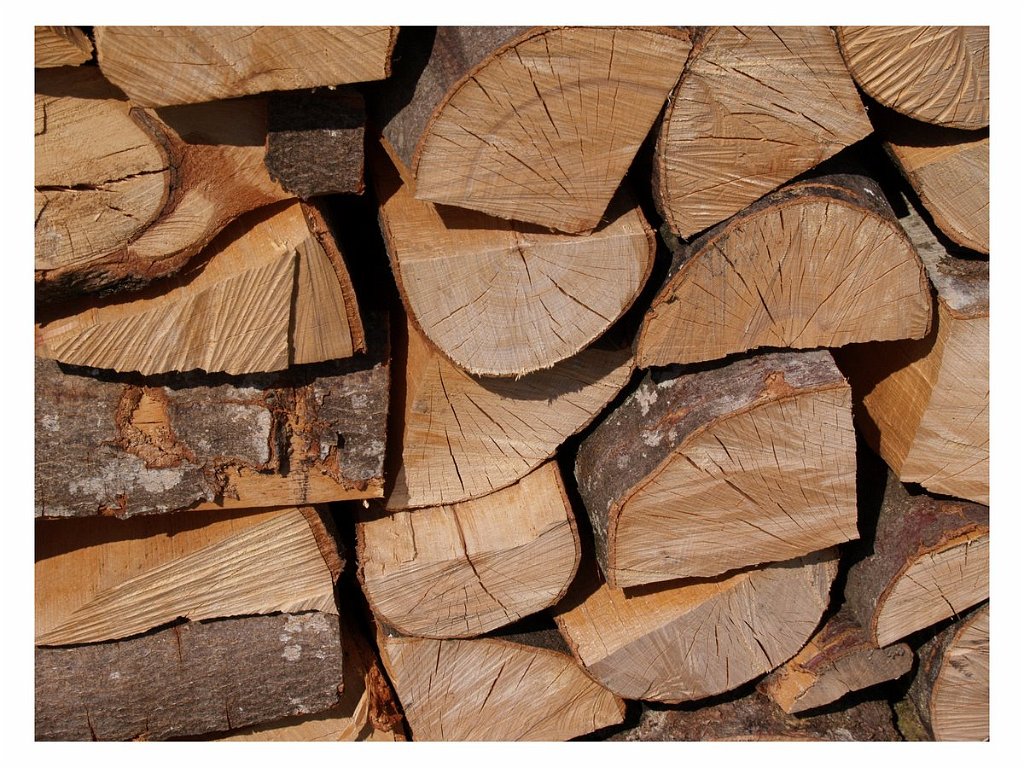 hout
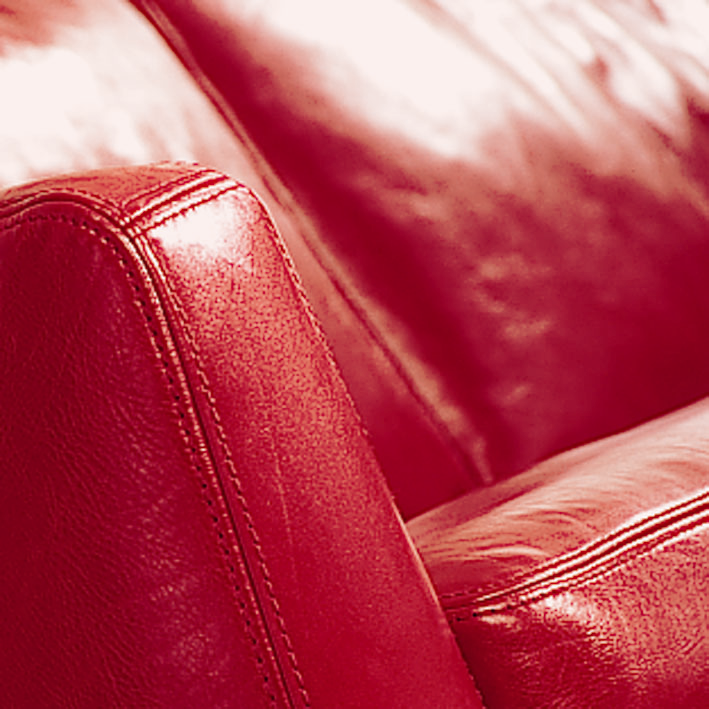 leer
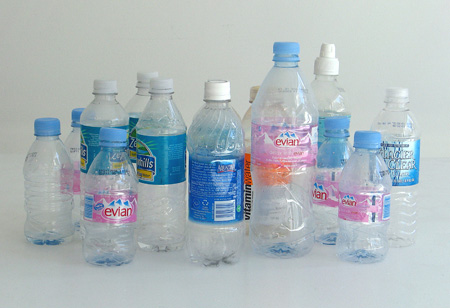 plastic
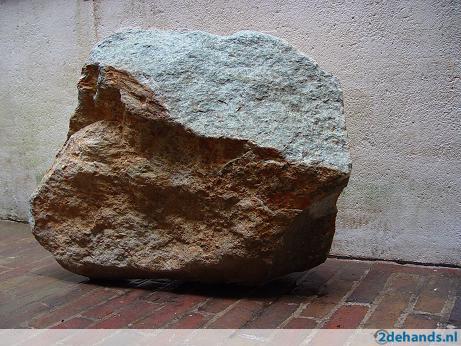 steen
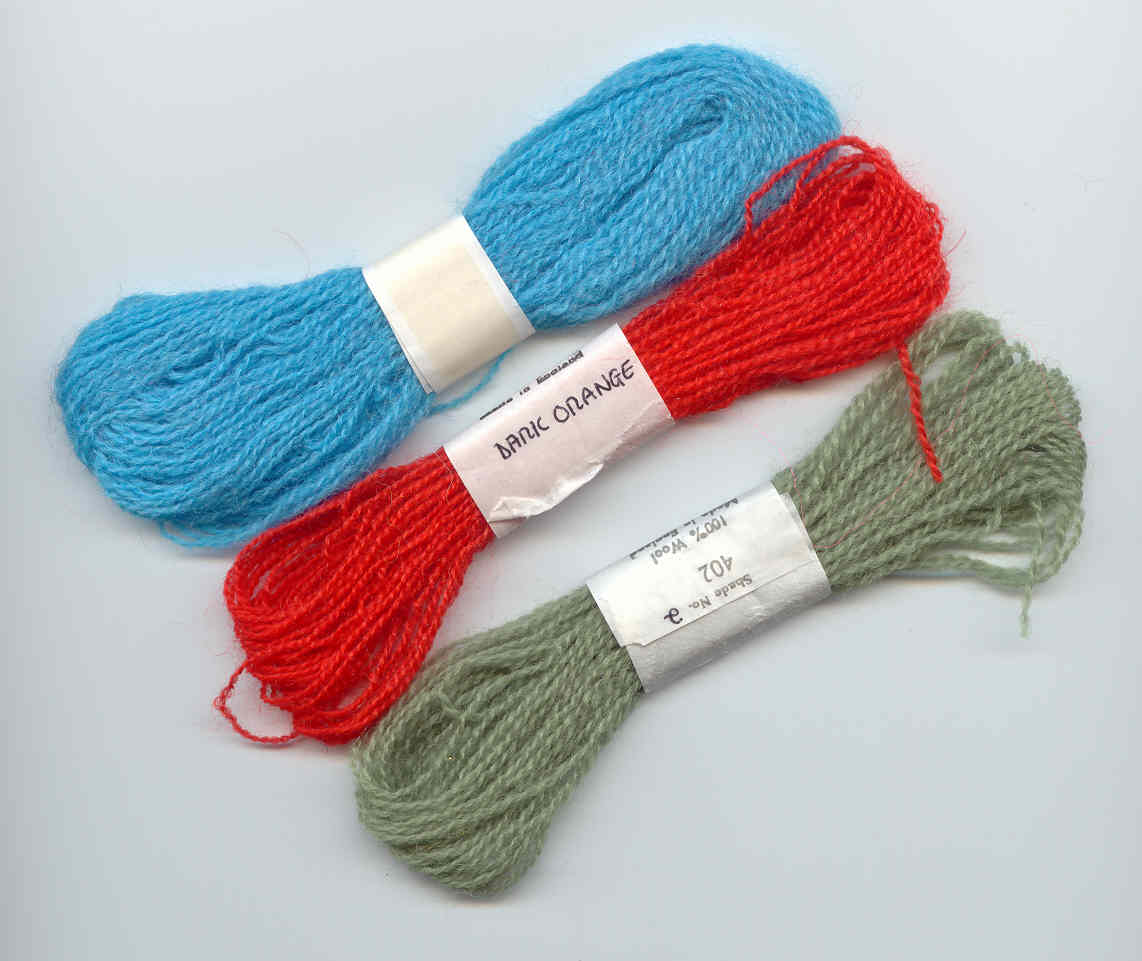 wol
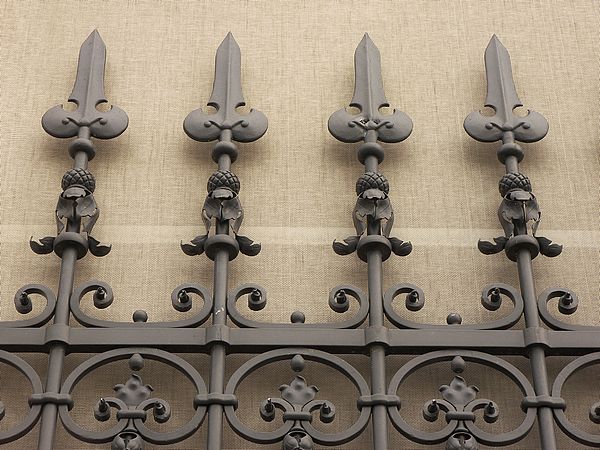 ijzer
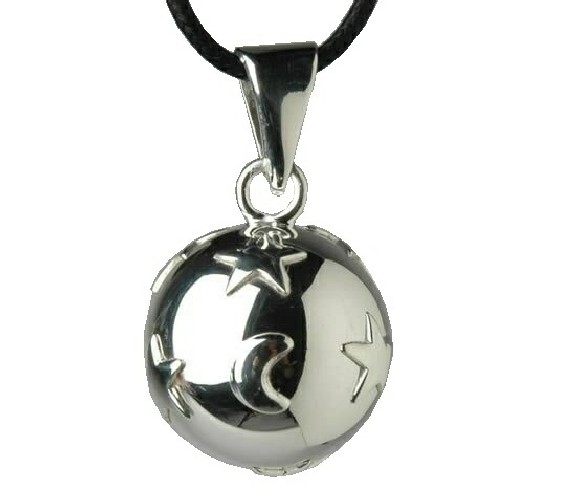 zilver
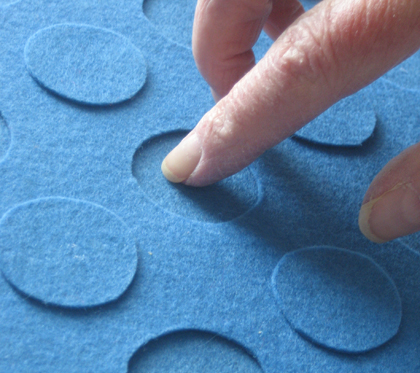 voelen
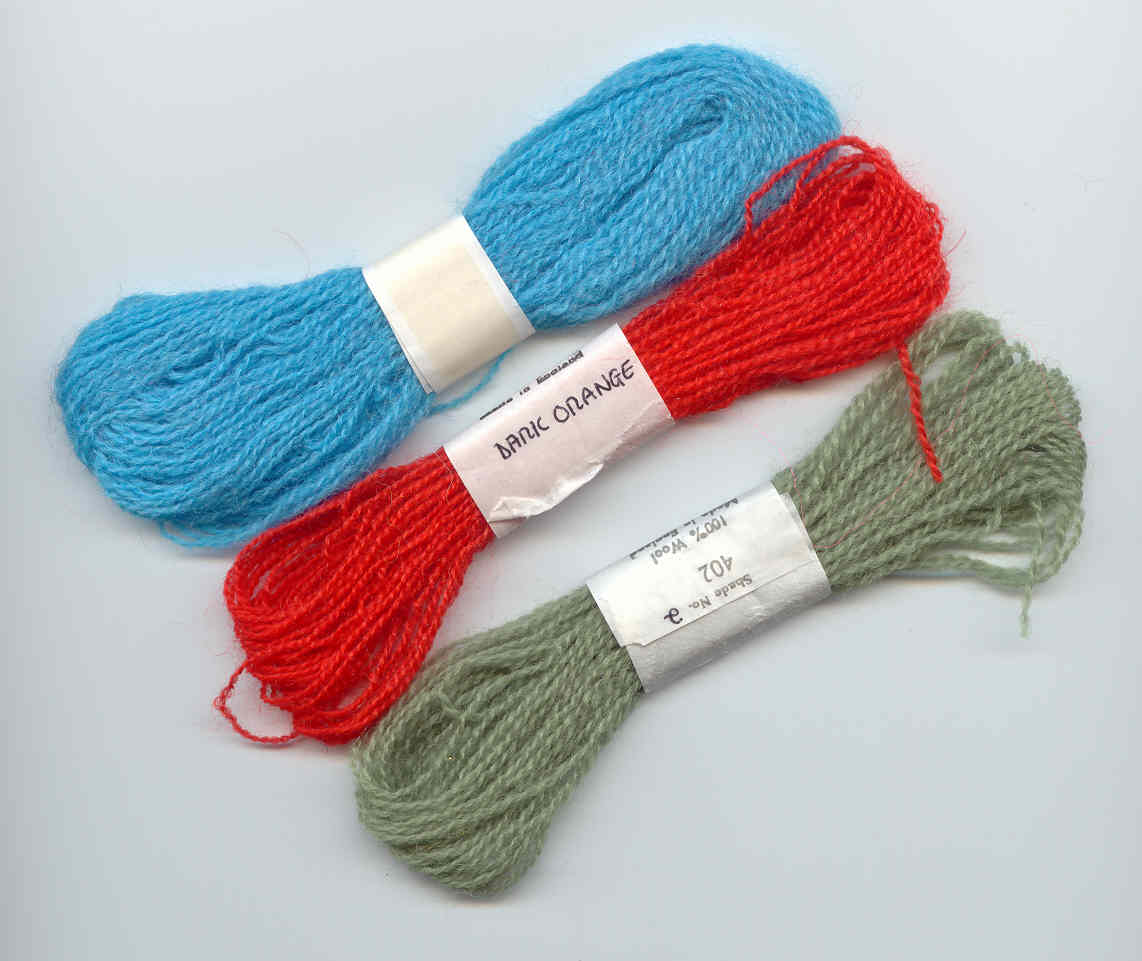 hard  -  zacht
Uitleg vragen
waar is het van…. gemaakt?
Uitleg geven
het is van …… gemaakt.
Aan de slag
Zoek iemand die
Leerlingen hebben briefje met daarop ‘leer, glas, plastic etc
Rondlopen: iemand zoeken die iets van …. Heeft en de naam van de leerling erachter zetten (werkblad zit in de handleiding)
meervoud
de wasknijper
meervoud
de wasknijper		de wasknijpers
Wat hebben wij geleerd?
Dag 3
Wat heb je geleerd?
Iets van :  leer , glas, zilver, hout 
Waar is het van gemaakt?
Wat ga je leren?
Stormen
De sneeuw
De stilte
De temperatuur
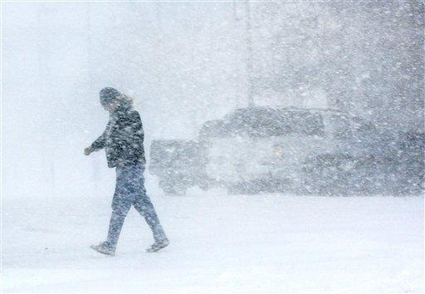 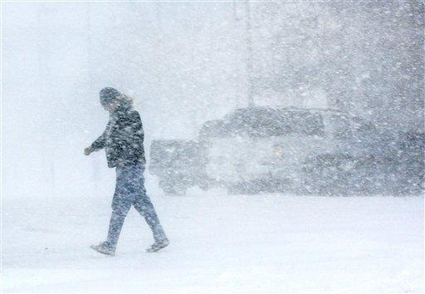 Woord van de dag: stormen
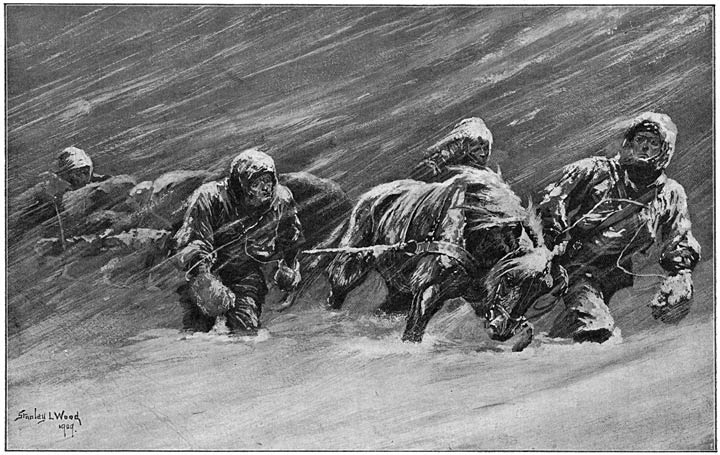 de sneeuwstorm
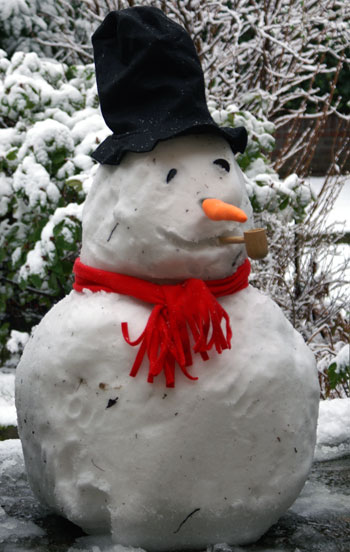 de sneeuwpop
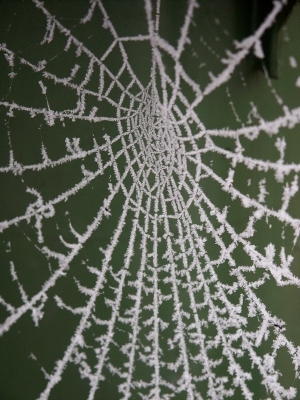 het spinnenweb
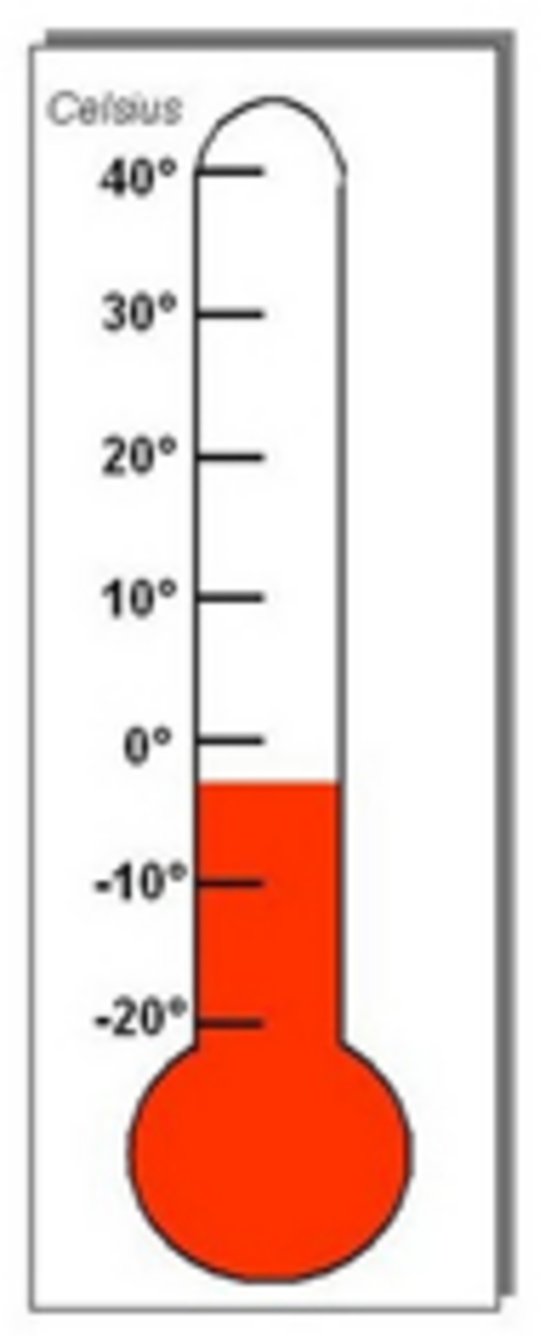 de temperatuur
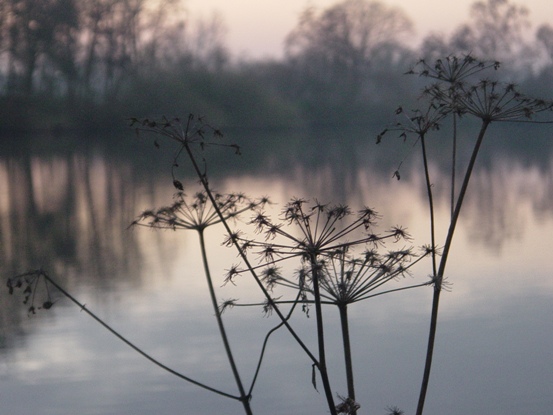 de stilte
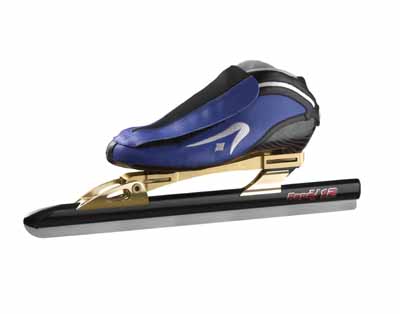 de schaats
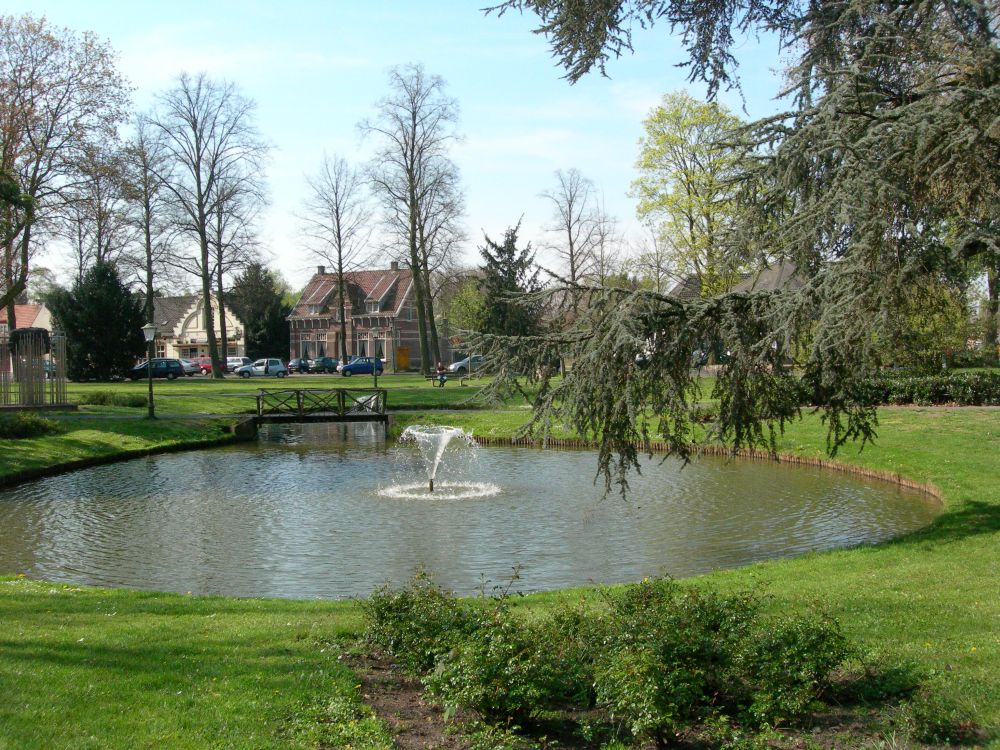 de vijver
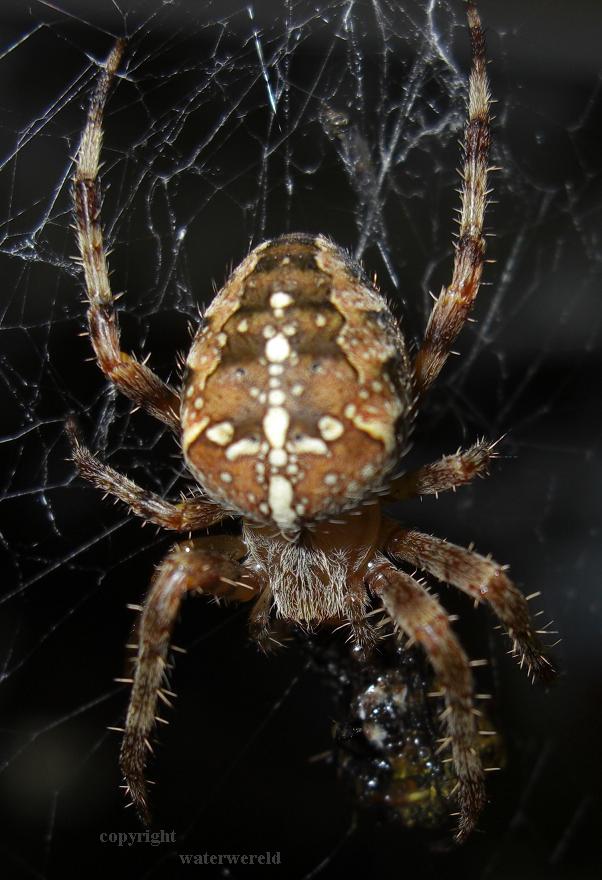 het kruisje
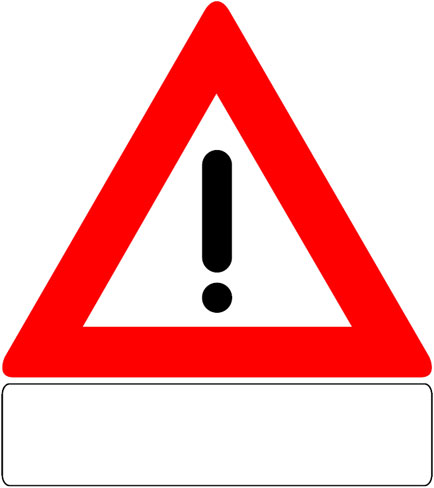 de waarschuwing
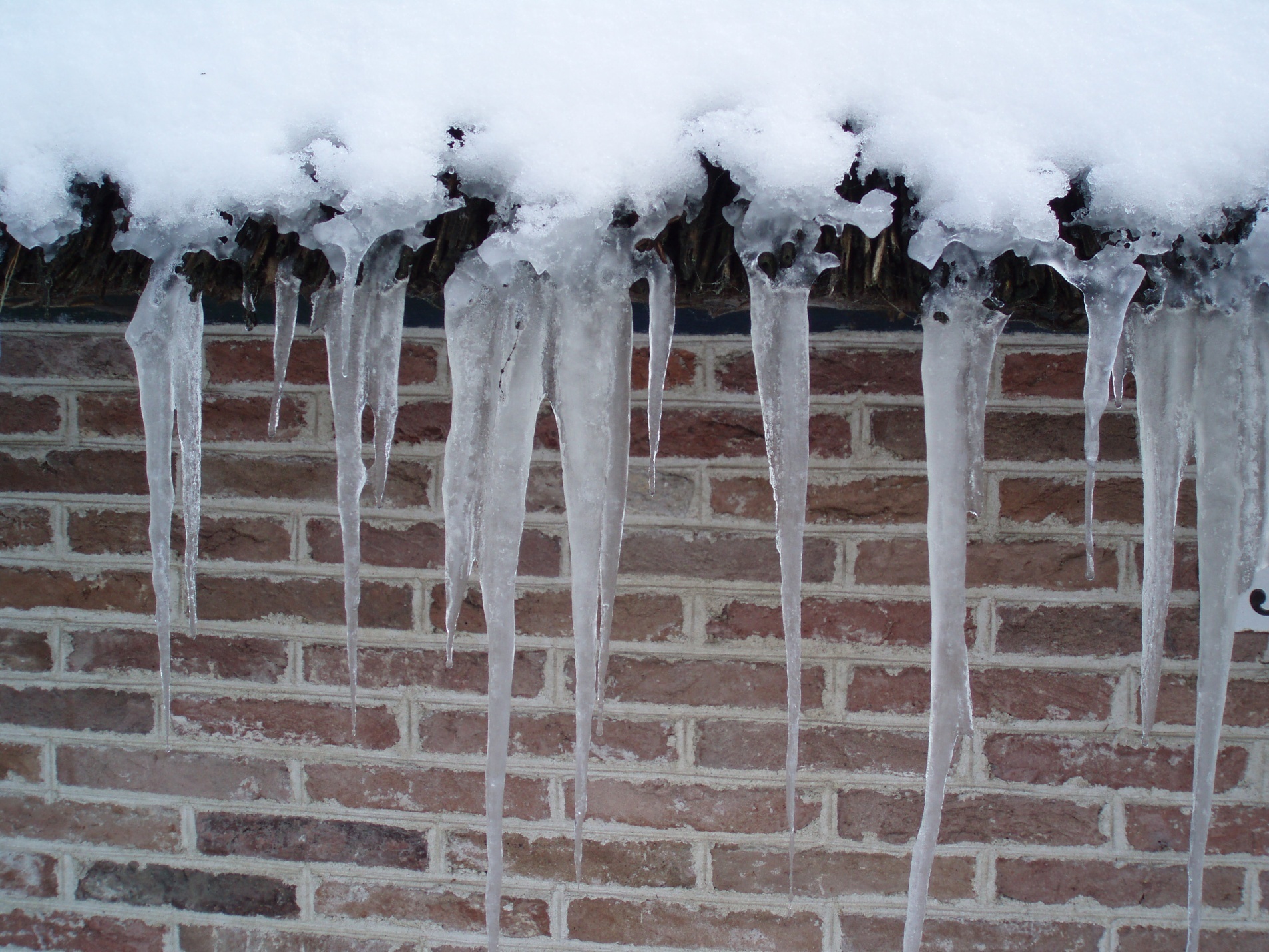 de ijspegel(s)
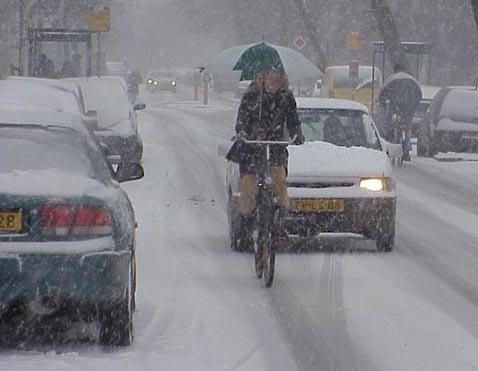 sneeuwen
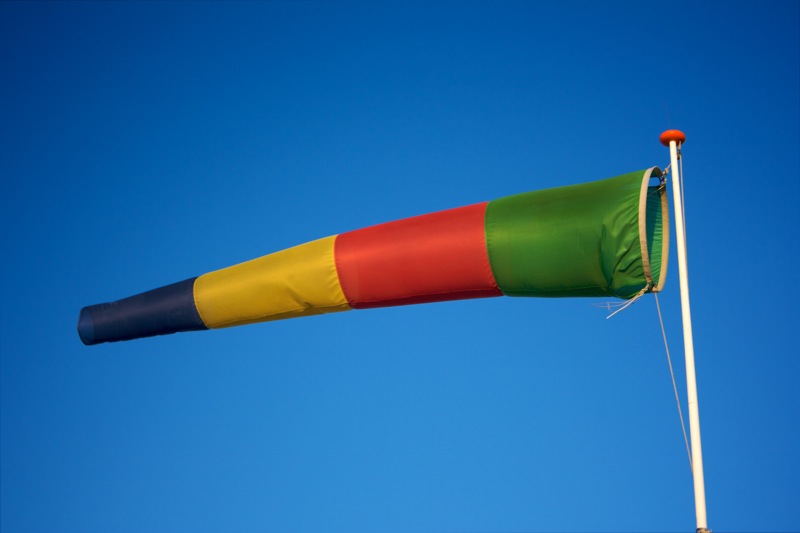 de storm - stormen
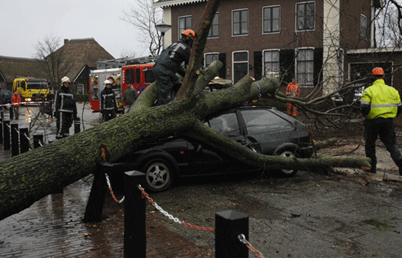 de storm
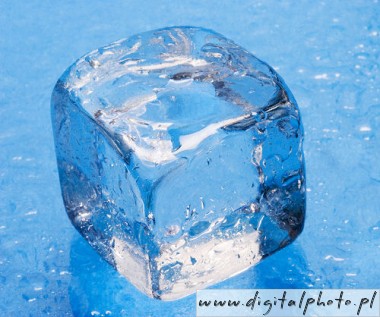 vriezen
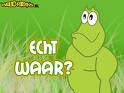 echt waar
verzinnen
gewoon
meervoud
de schaats
de sneeuwpop
de sneeuwman
de sneeuwstorm
de spin
het spinnenweb
de temperatuur
de waarschuwing
meervoud
de schaats			de schaatsen
de sneeuwpop			de sneeuwpoppen
de sneeuwman		de sneeuwmannen
de sneeuwstorm		de sneeuwstormen
de spin				de spinnen
het spinnenweb		de spinnenwebben
de temperatuur		de temperaturen
de waarschuwing		de waarschuwingen
meervoud
het kruisje
de stilte
de vijver
de ijspegel
meervoud
het kruisje		de kruisjes
de stilte			de stiltes
de vijver			de vijvers
de ijspegel		de ijspegels
Het verhaal
Wie?
doet?
wat?
waar?
Aan de slag
werkblad
TweePraat
Trek een streep tussen het woordje en het plaatje
Maak zinnen met de woorden van het werkblad
Wat hebben wij geleerd?
Dag 4
Weet je nog?
Stormen
De sneeuw
De stilte
De temperatuur
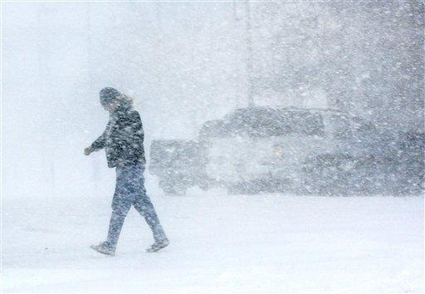 Weet je nog?Het verhaal
Wie?
doet?
wat?
waar?
Wat ga je leren?
Dingen van plastic, ijzer en van ….
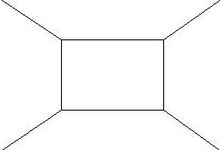 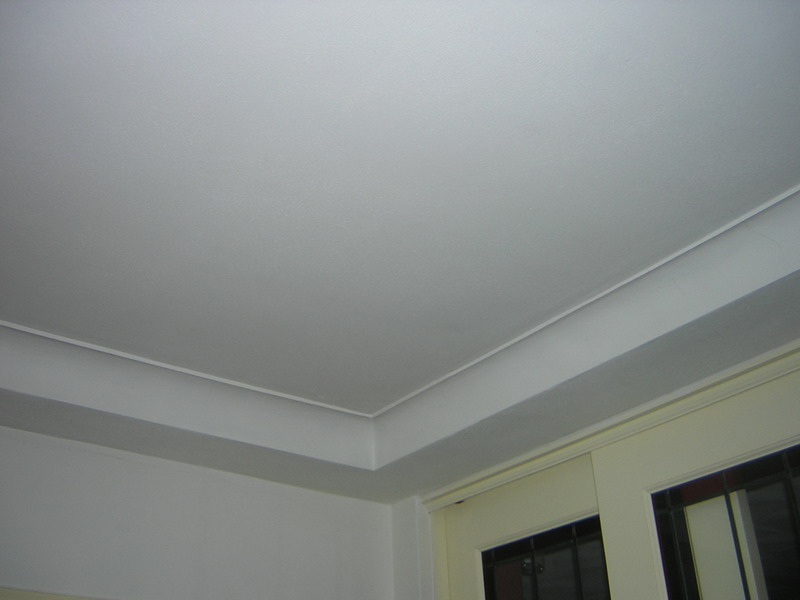 de hoek
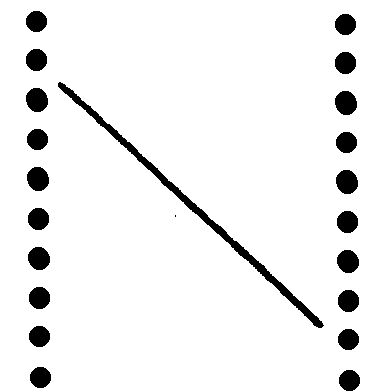 de streep  -  de lijn
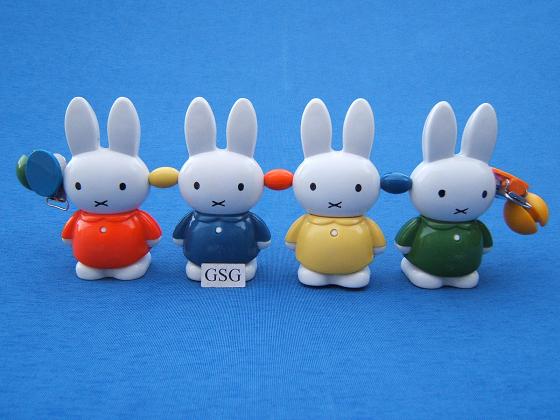 het midden
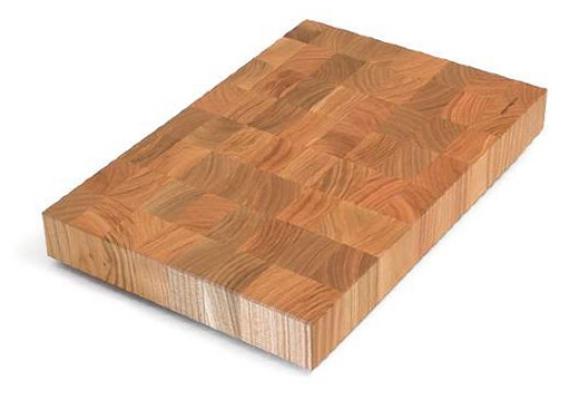 de rechthoek
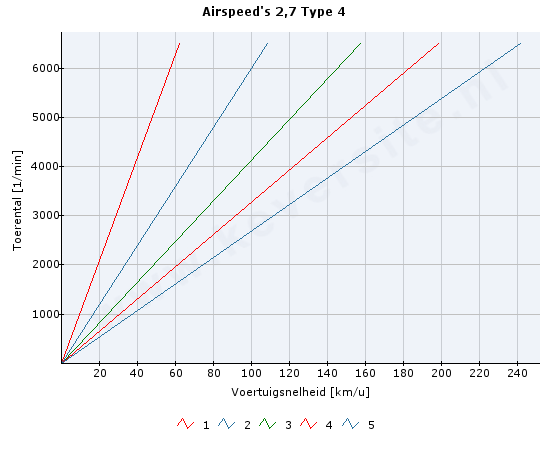 een lijn trekken
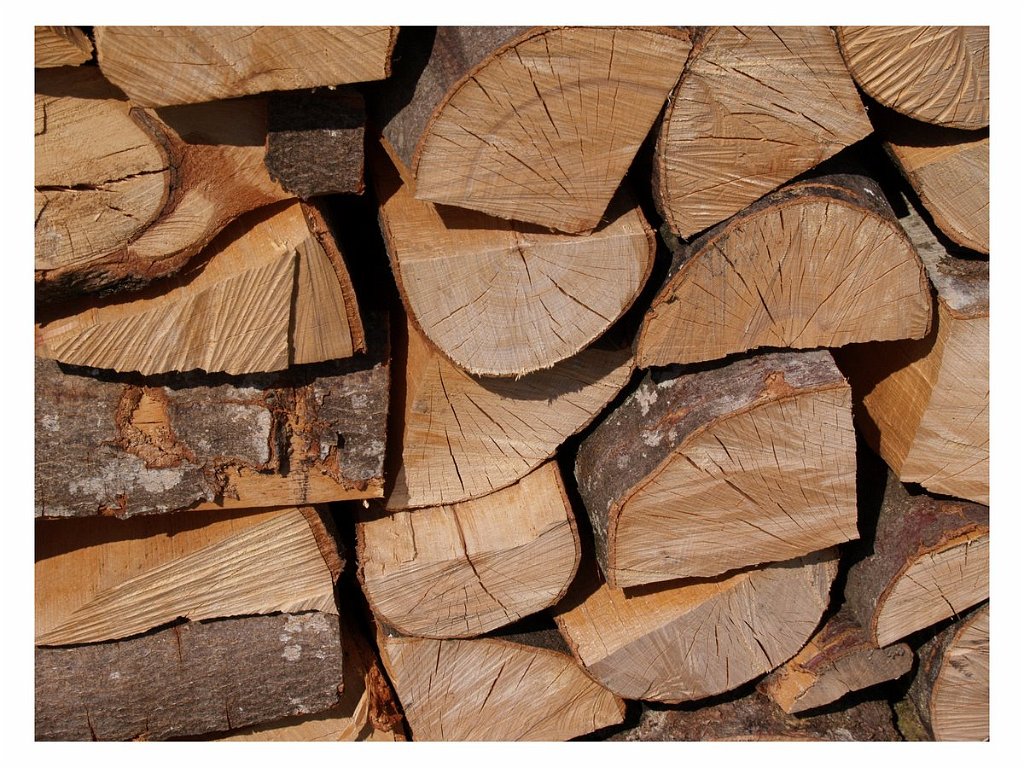 hout
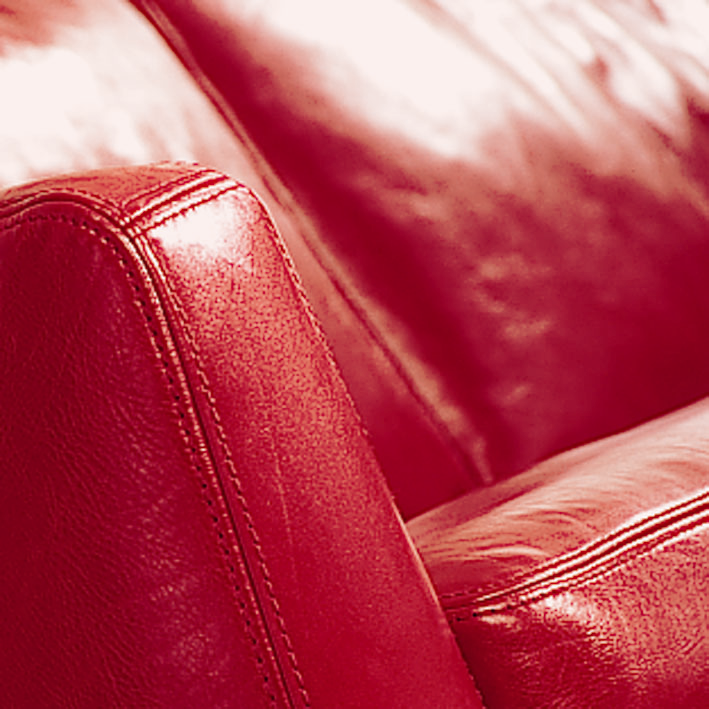 leer
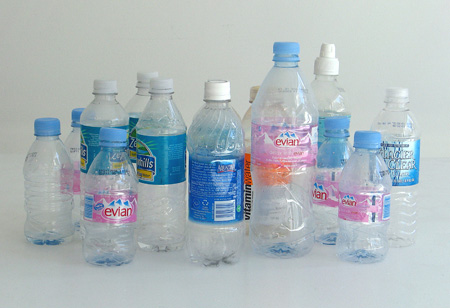 plastic
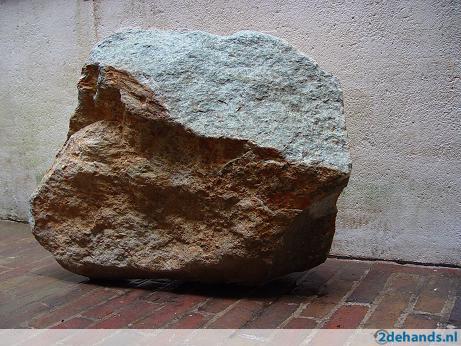 steen
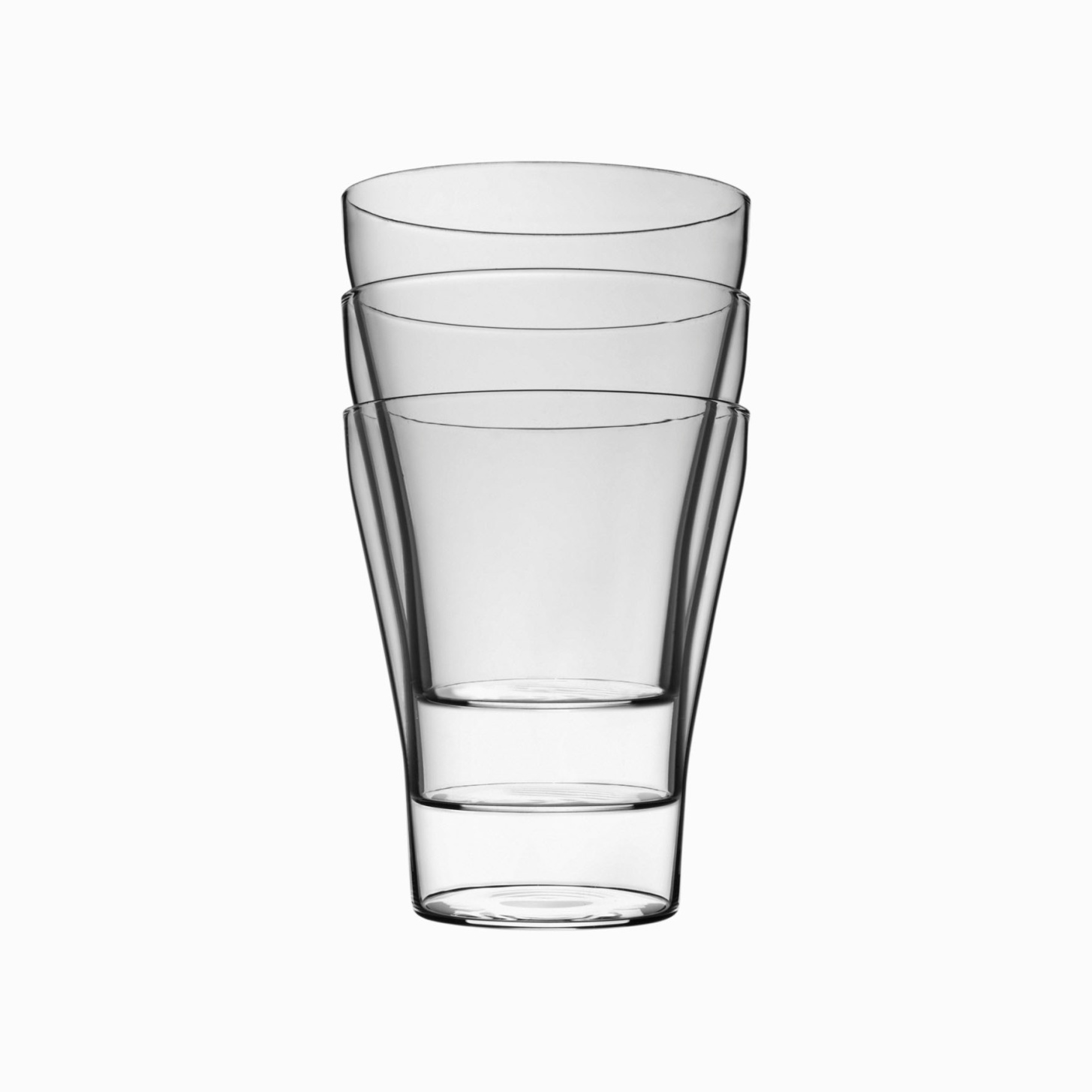 glas
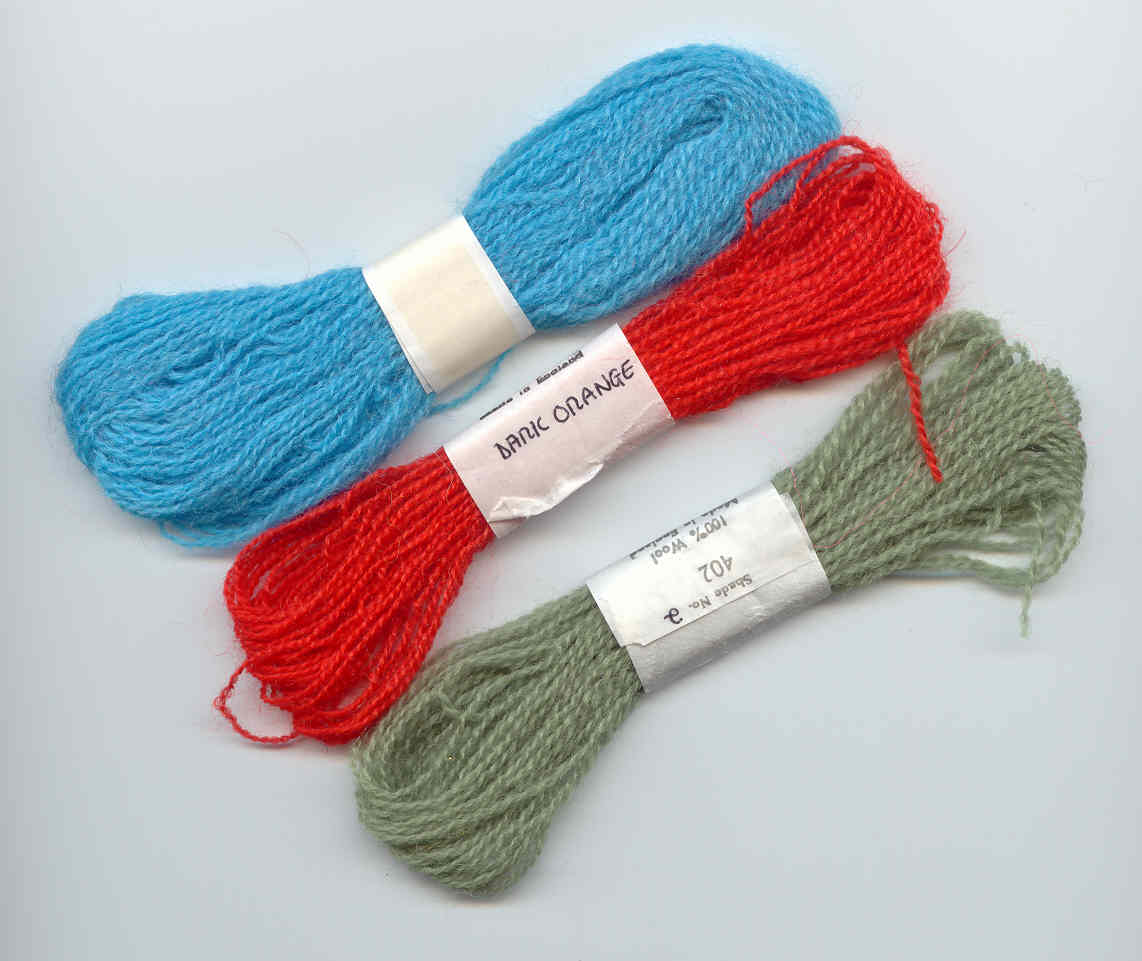 wol
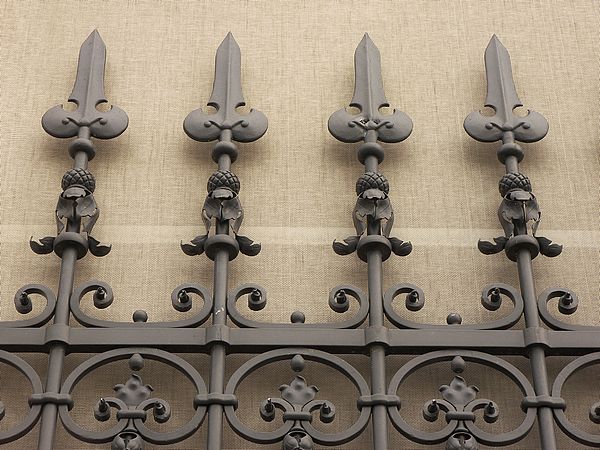 ijzer
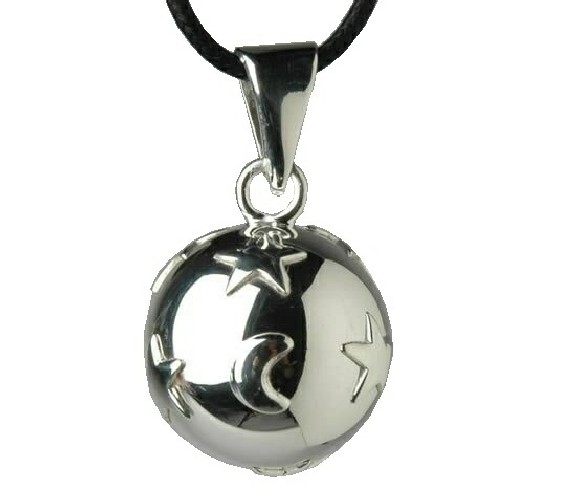 zilver
Aan de slag
Leg de voeldoos met een doek eroverheen in het midden
Laat een kind 1 voorwerp voelen en beschrijven 
Waar is het van gemaakt?
Het is van ….. gemaakt!
Aan de slagPlacemat
In een viertal gaan zitten, in elk vak zoveel mogelijk dingen opschrijven die ze kennen
meervoud
de hoek
de lijn
de rechthoek
meervoud
de hoek			de hoeken
de lijn			de lijnen
de rechthoek		de rechthoeken
Wat hebben wij geleerd?
Dag 5
Woorden van dag 1 – 4  herhalendoor middel van het spel BINGO